Ceintures de grammaire
Ceintures de grammaire
Fin GS : ceinture blanche ; Fin CP : ceinture verte ; Fin CE1 : ceinture marron
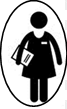 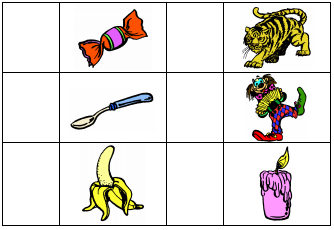 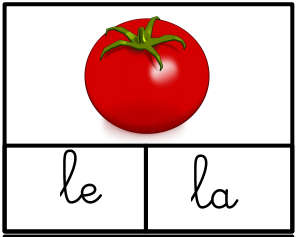 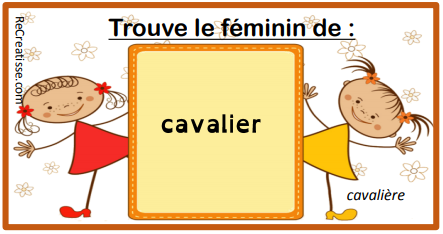 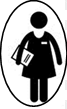 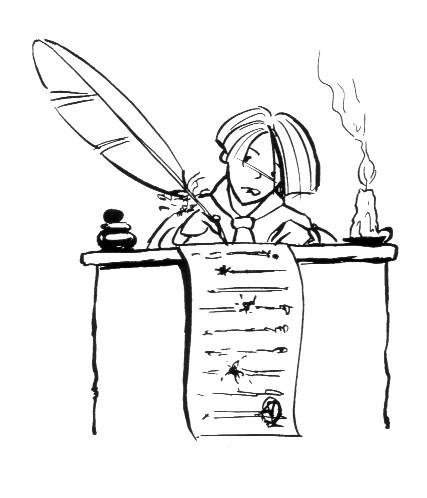 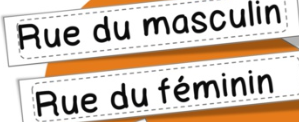 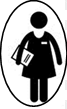 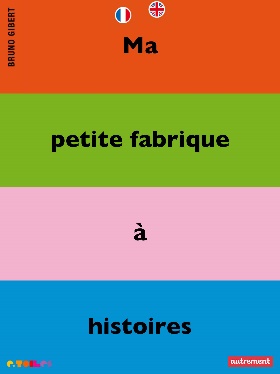 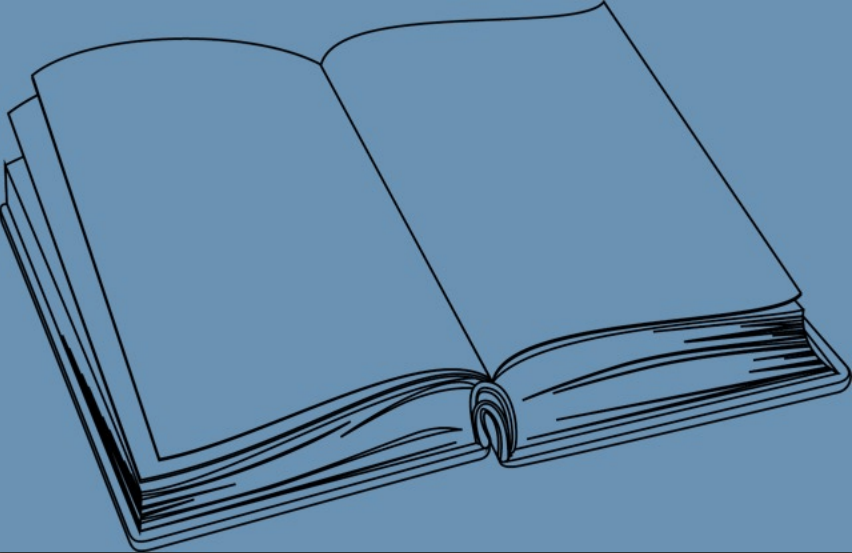 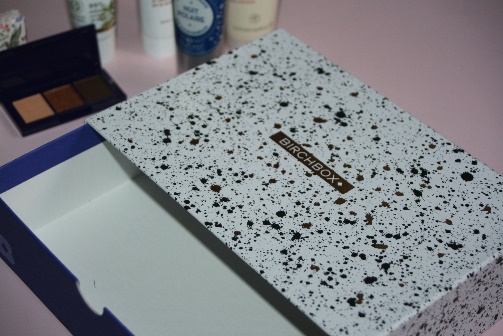 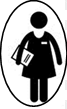 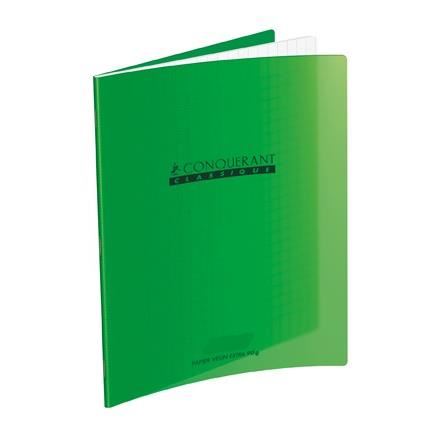 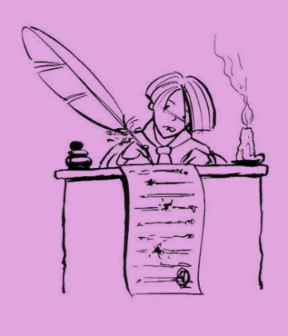 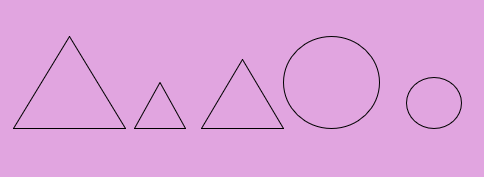 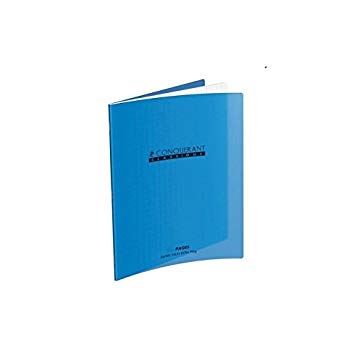 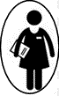 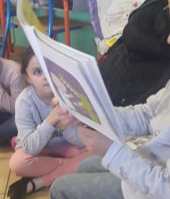 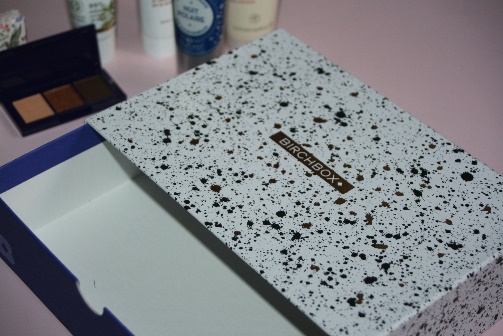 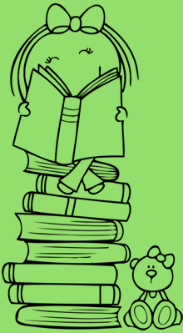 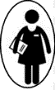 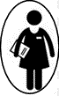 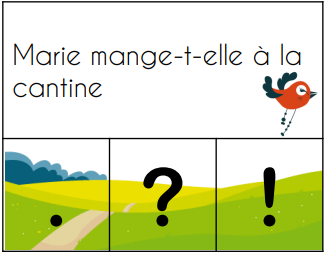 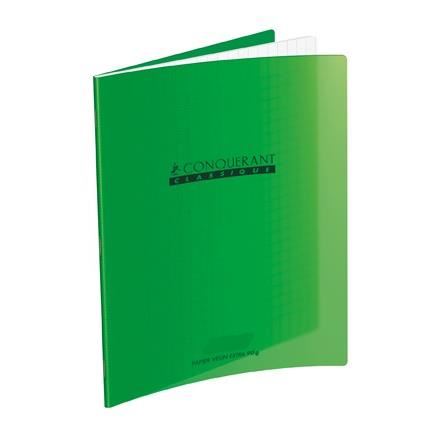 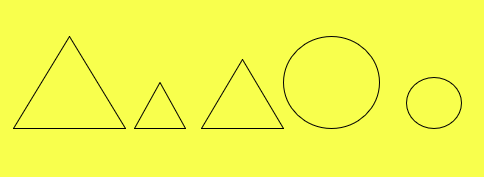 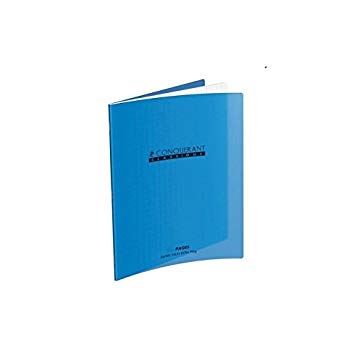 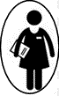 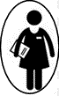 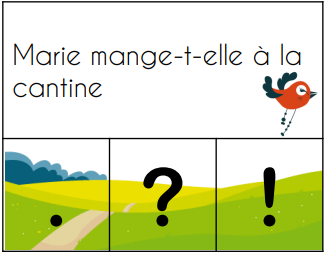 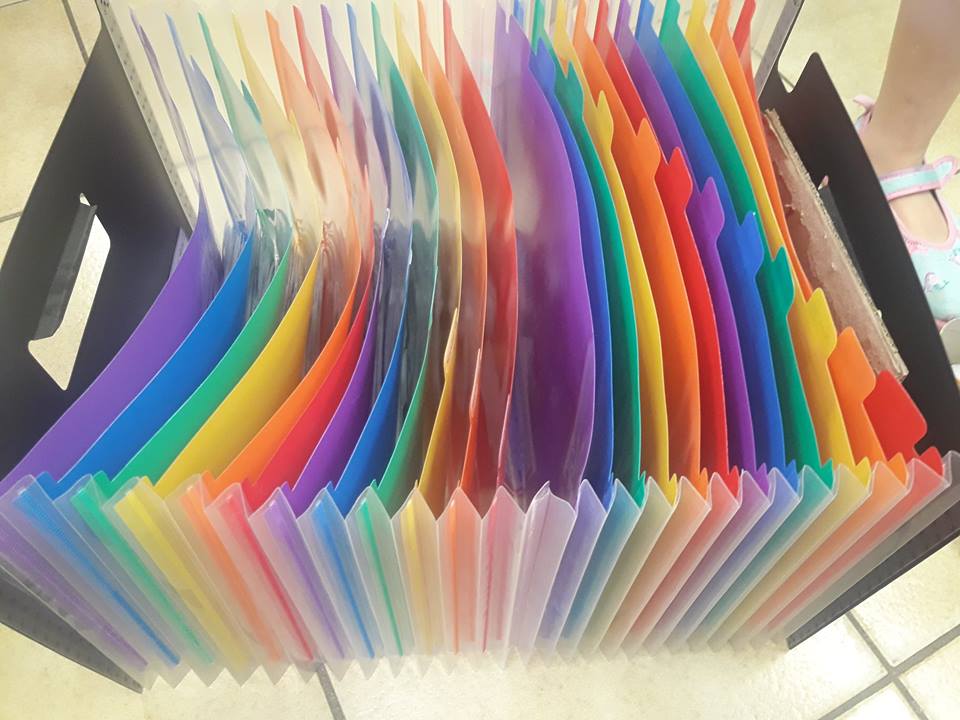 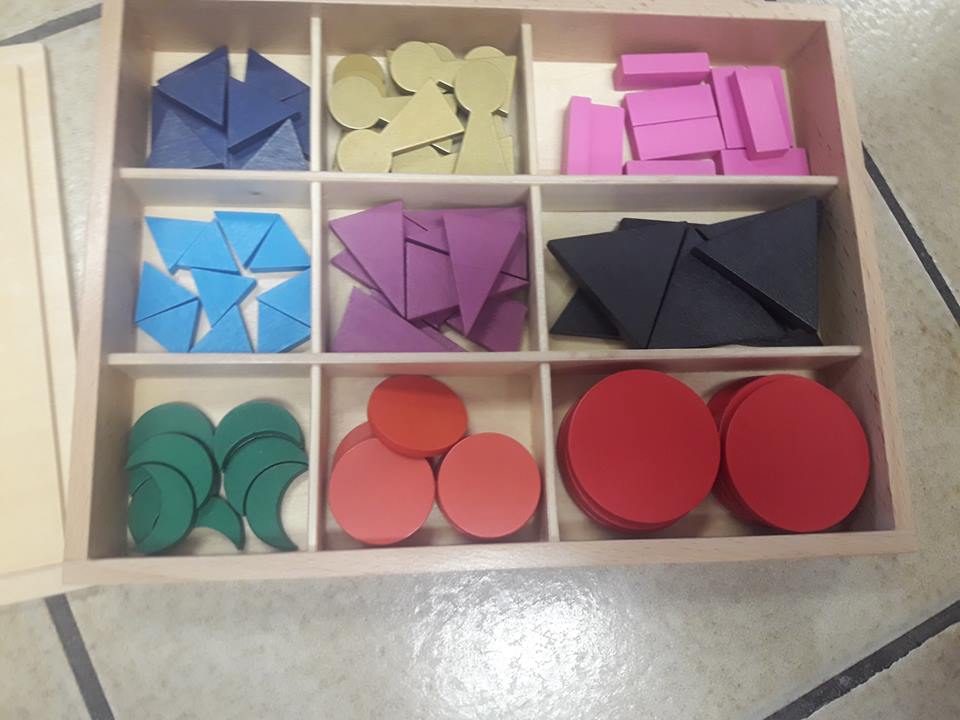 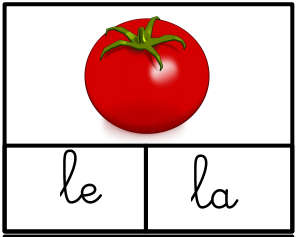 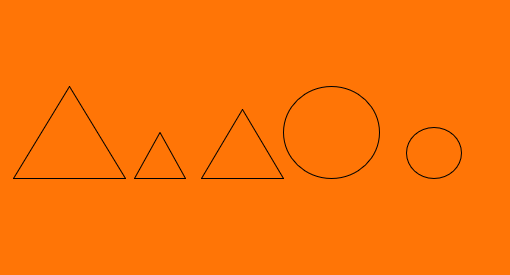 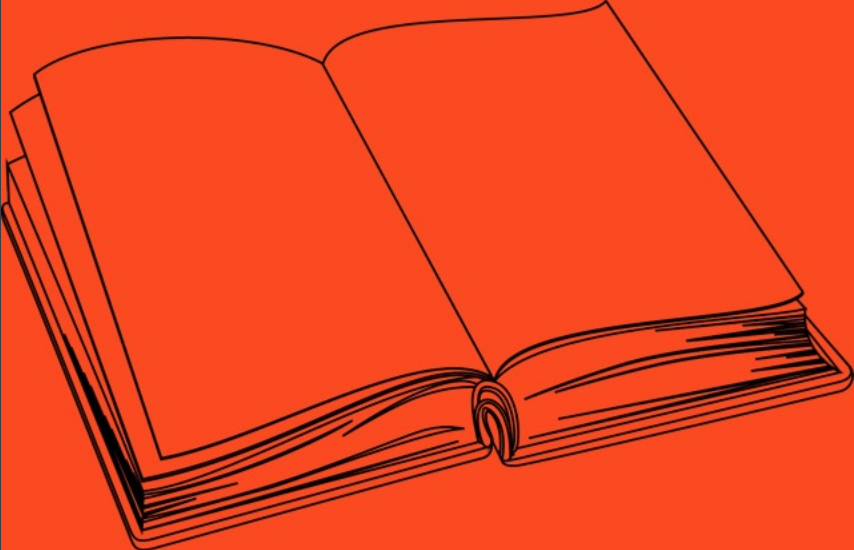 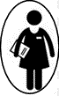 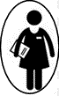 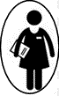 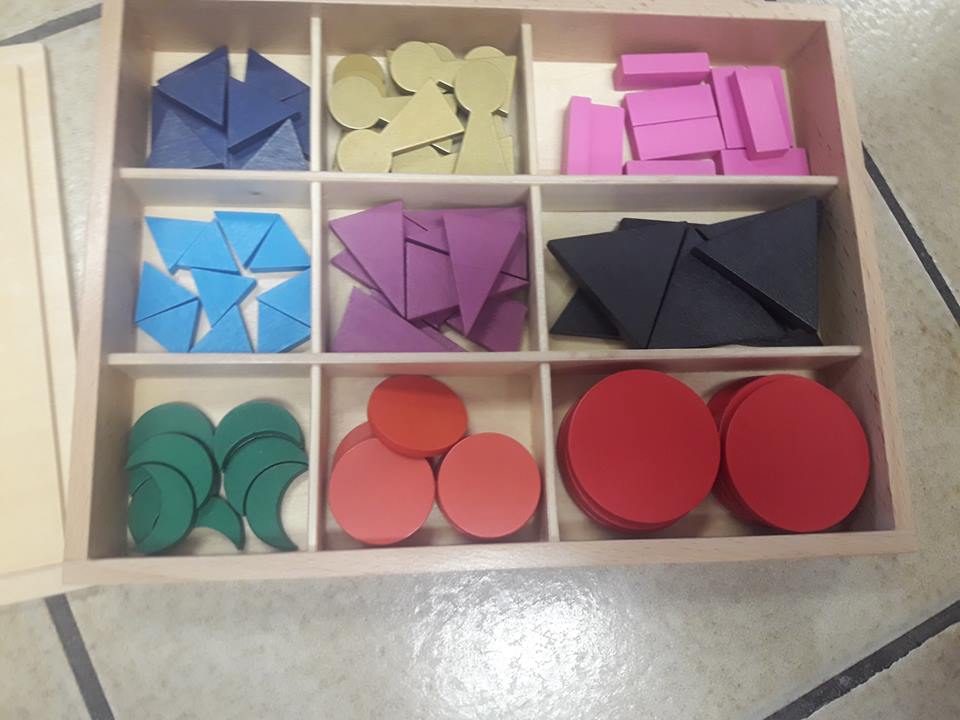 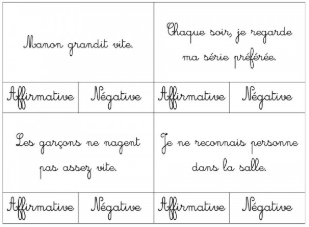 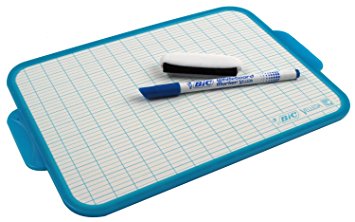 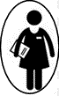 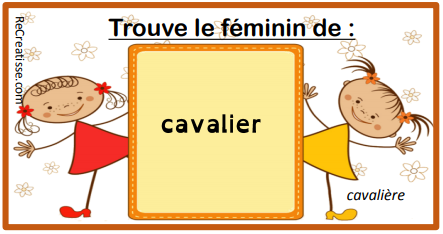 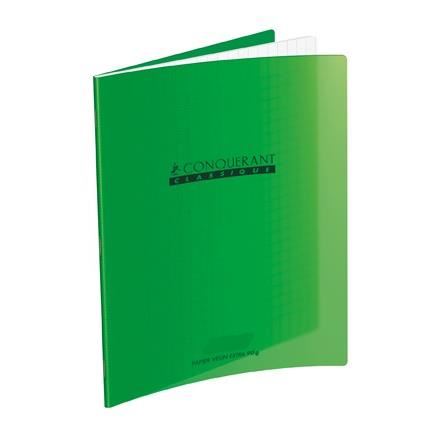 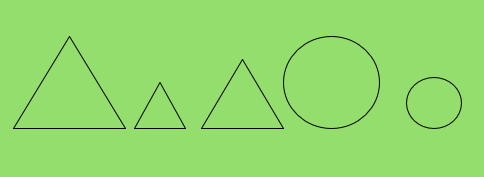 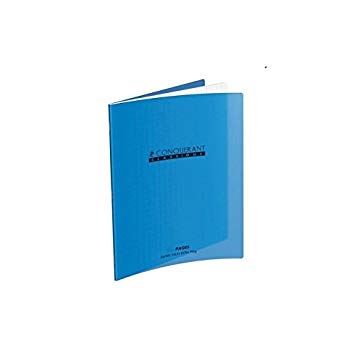 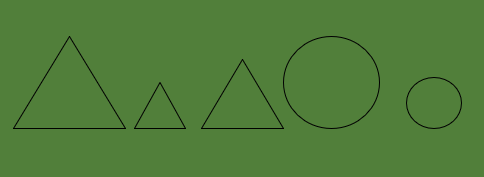 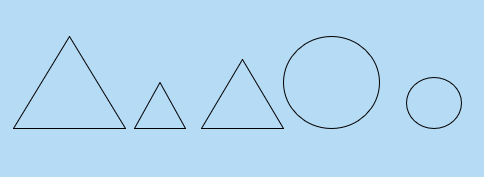 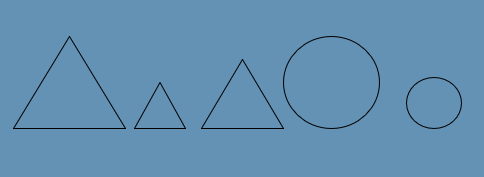 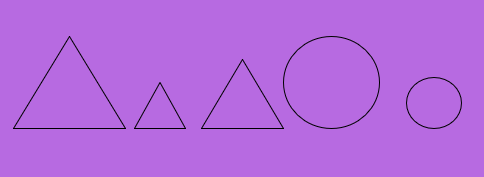 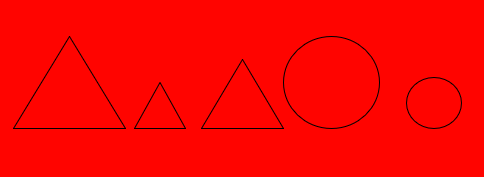 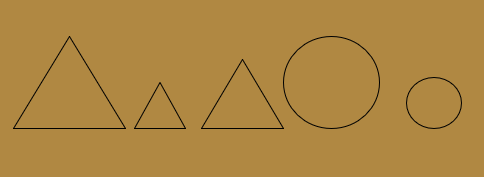 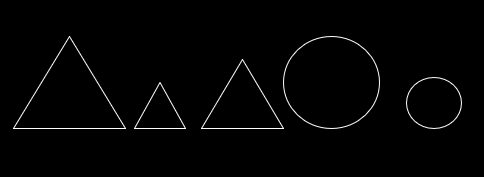